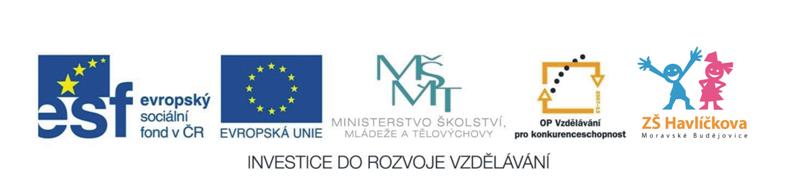 SACHARIDY
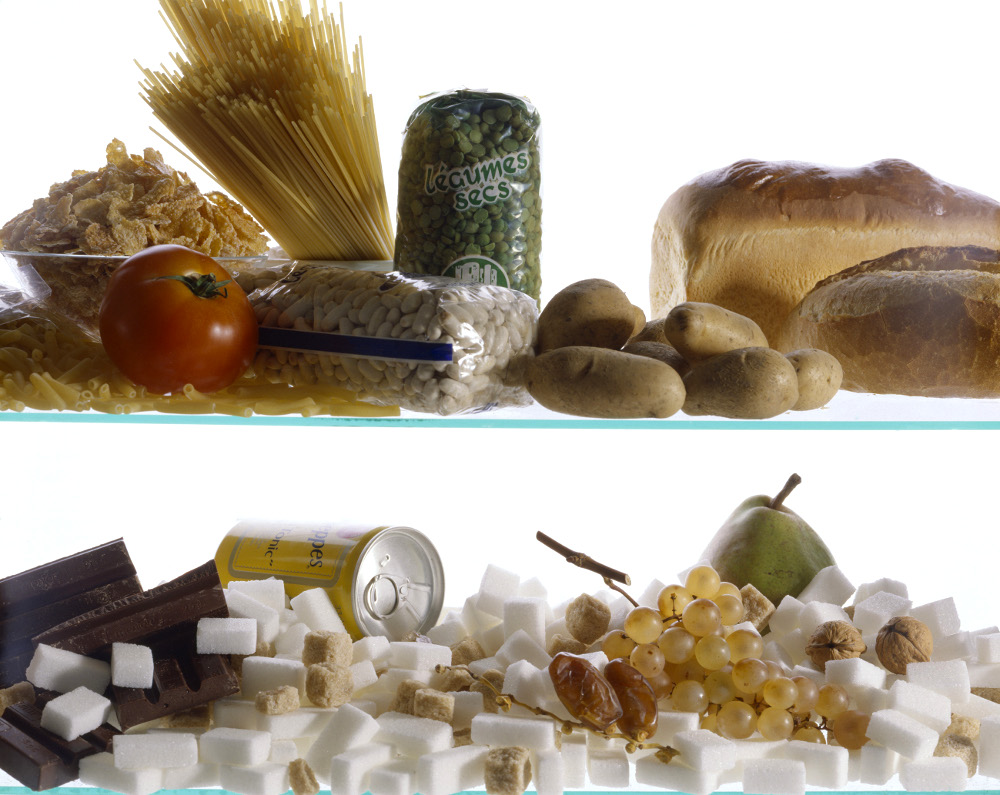 SACHARIDY - CUKRY
z řeckého slova sachar  = cukr
jsou přírodní látky většinou rostlinného původu
 v molekulách jsou obsaženy atomy C, H, O
 obsahují jednu karbonylovou skupinu a více 
  hydroxylových skupin (OH skupina)
 jako cukry nazýváme jednoduché sacharidy
Sacharidy
 vytvářejí rostliny při fotosyntéze
 jsou základní stavební a zásobní látkou rostlin
 tvoří hlavní složkou potravy živočichů, zdrojem energie 
  a zásobní látkou
 jsou surovinou pro průmyslové výroby (papír, textil)
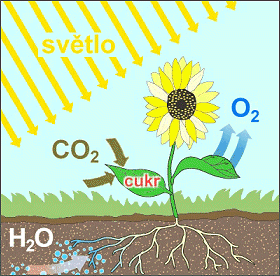 FOTOSYNTÉZA
Tento složitý biochemický děj můžeme    
      zjednodušeně popsat chemickou rovnicí: 

      6 CO2 + 12 H2O              C6H12O6 + 6 H2O + 6 O2
                                           glukóza
světlo
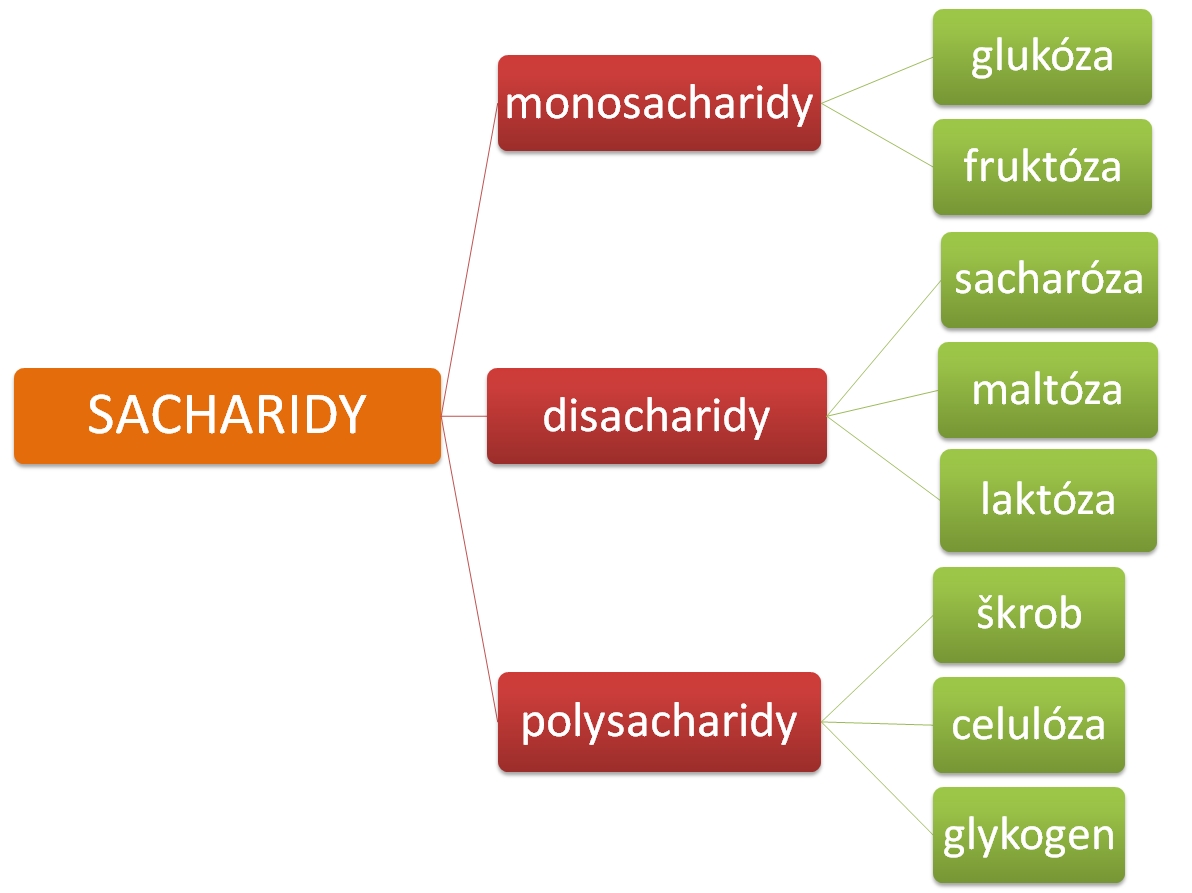 Monosacharidy
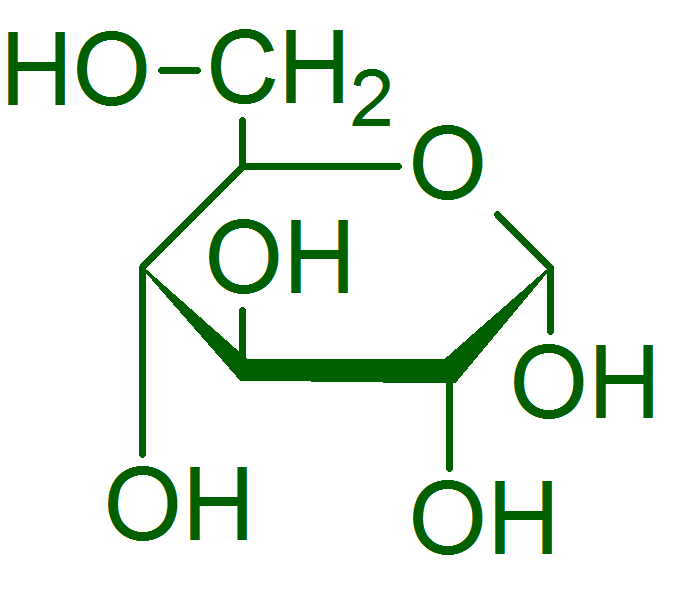 GLUKÓZA
hroznový cukr
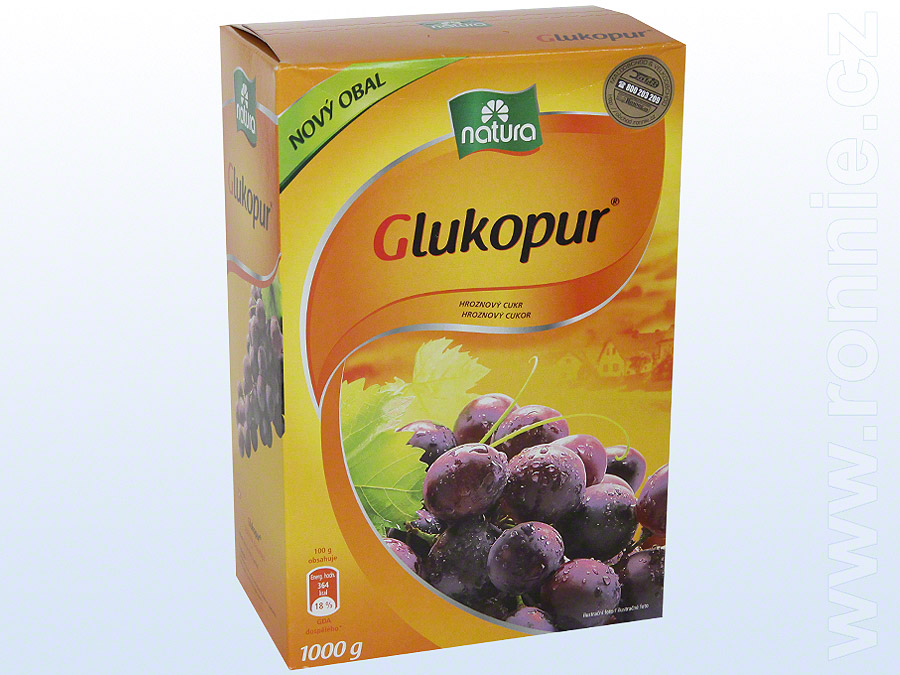 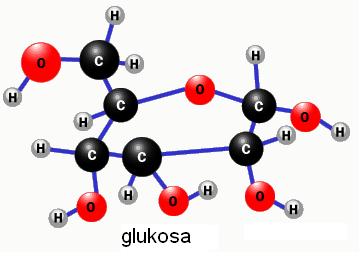 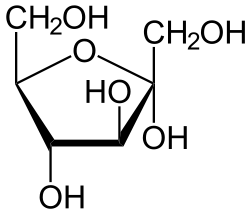 FRUKTÓZA
ovocný cukr
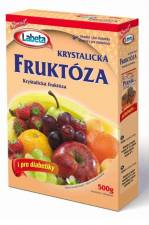 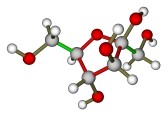 Disacharidy
SACHARÓZA
řepný cukr
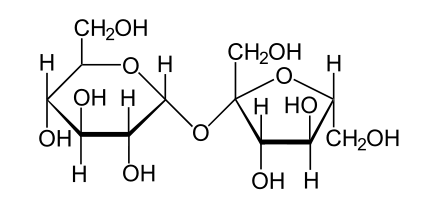 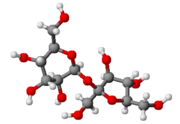 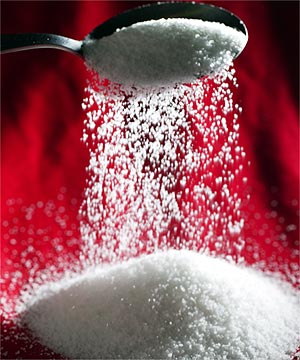 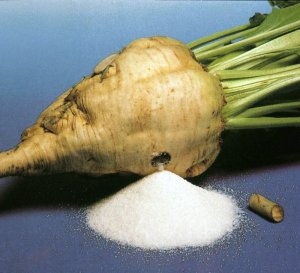 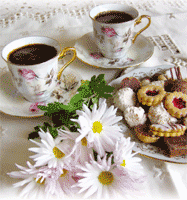 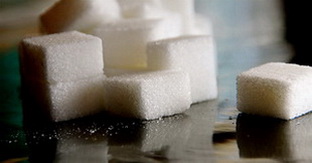 MALTÓZA
sladový cukr
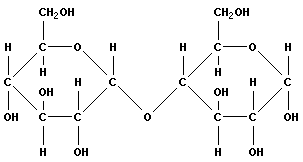 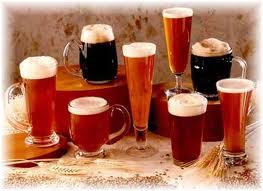 LAKTÓZA
mléčný cukr
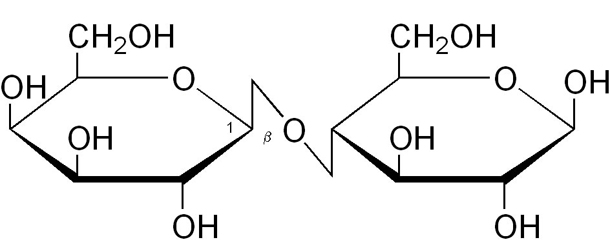 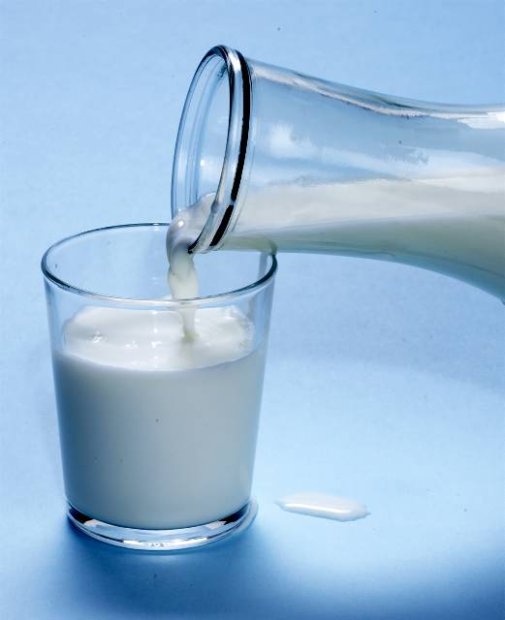 Polysacharidy
CELULÓZA
buničina
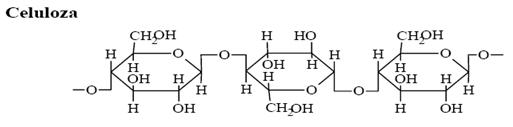 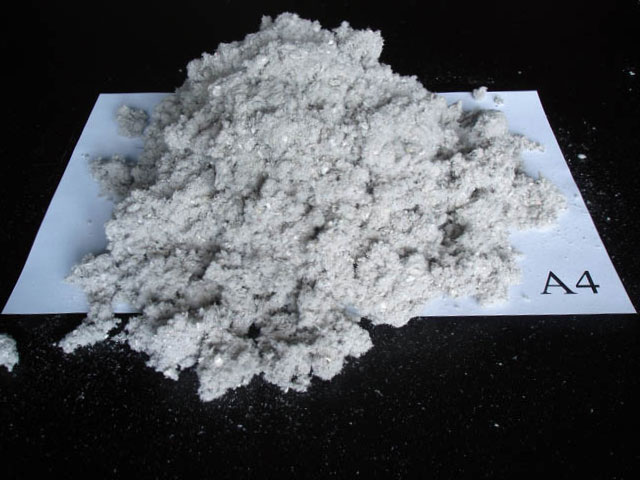 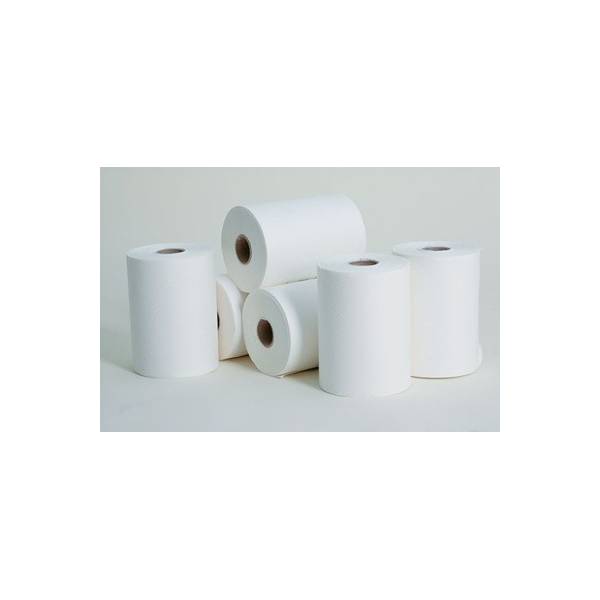 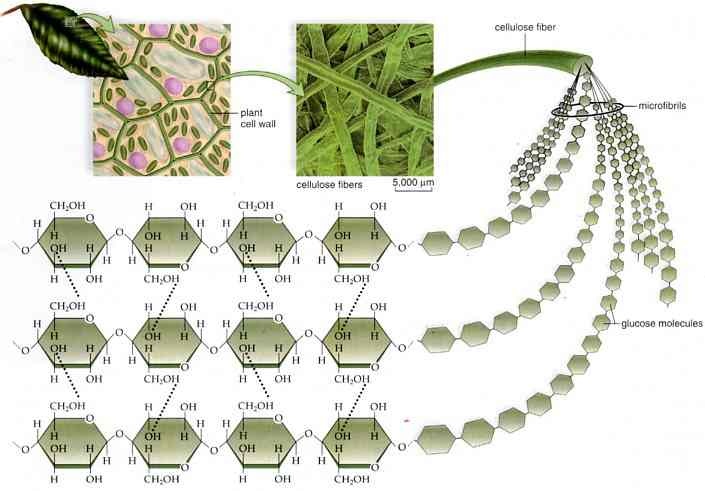 ŠKROB
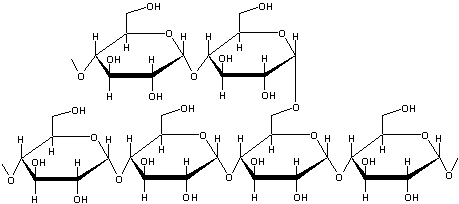 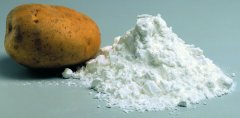 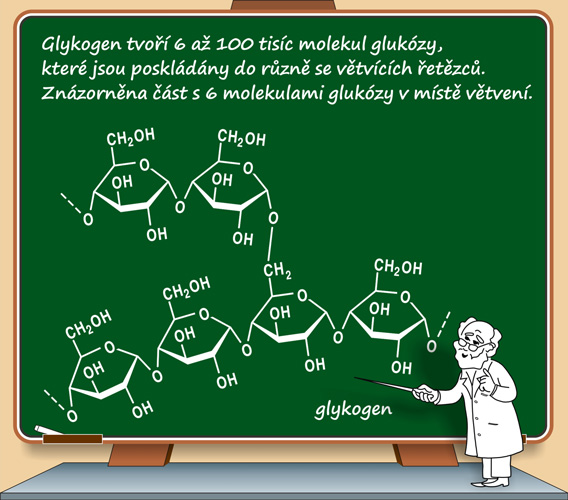 GLYKOGEN
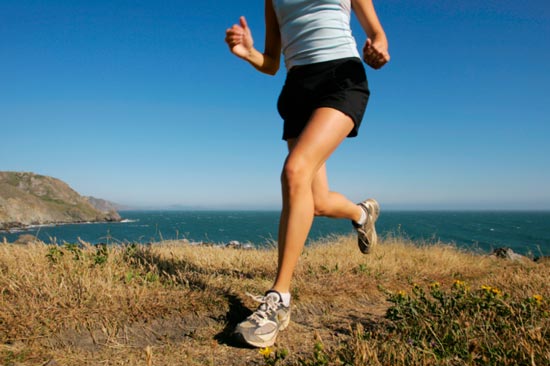 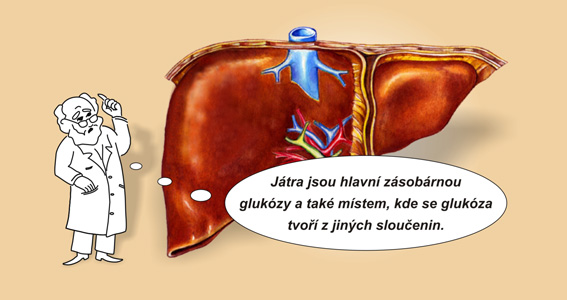 živočišný škrob
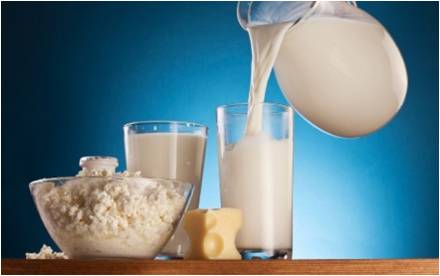 Výskyt sacharidů - testík
2
1
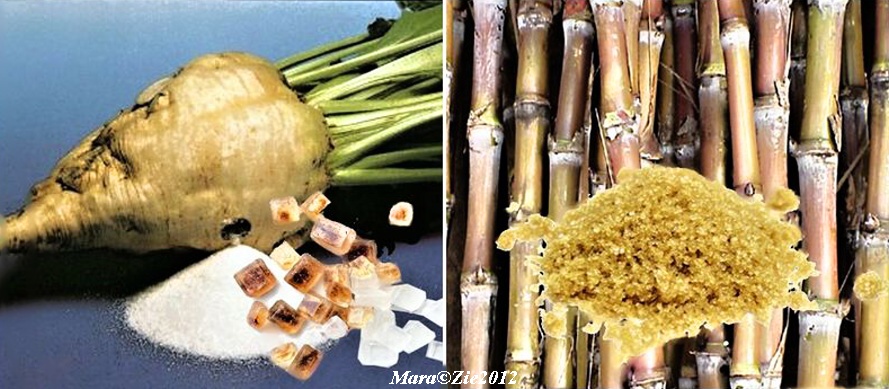 5
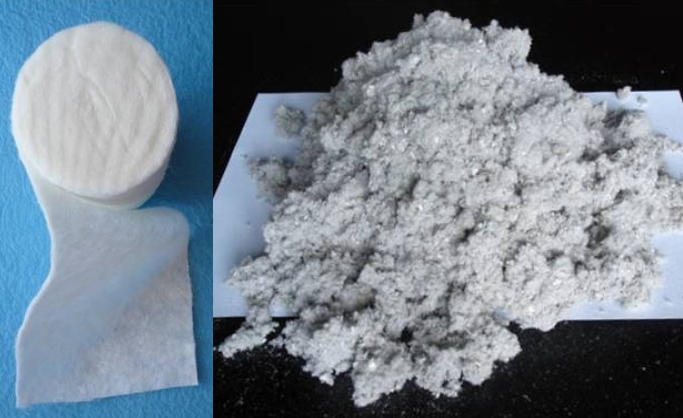 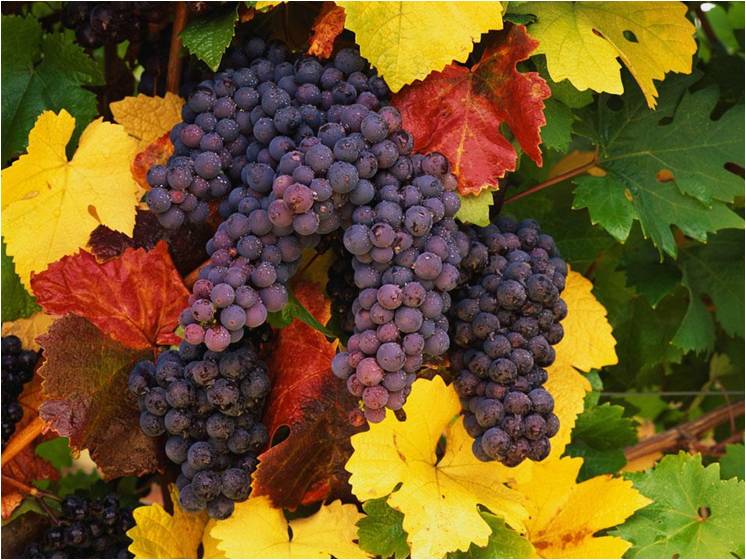 4
3
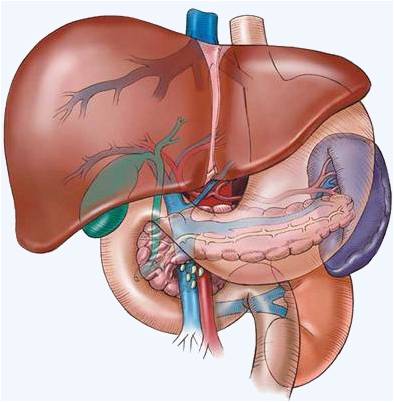 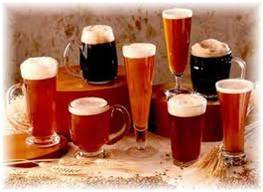 8
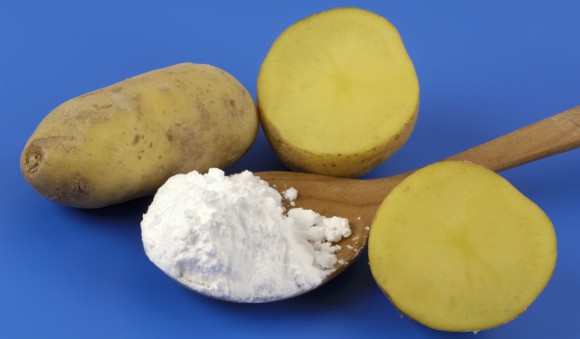 6
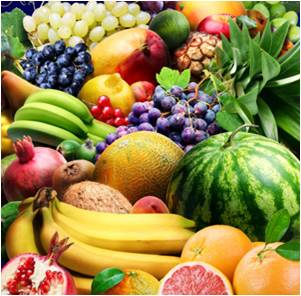 7
Výskyt sacharidů – testík – řešení:
1 – sacharóza
2 – laktóza
3 – glykogen
4 – glukóza
5 – celulóza
6 – fruktóza
7 – škrob
8 – maltóza
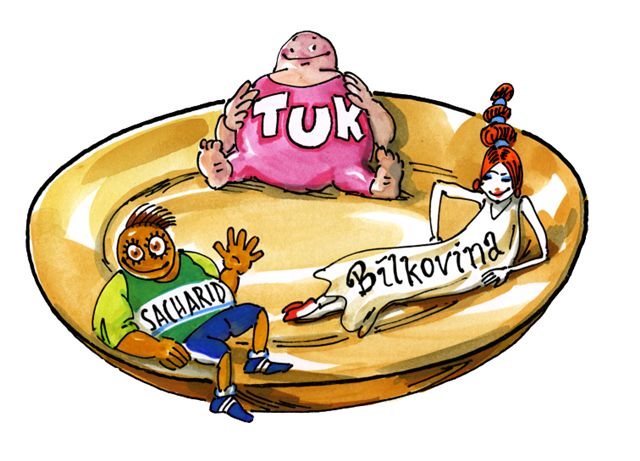 Fotosyntéza – doplň do rámečků správná slova:
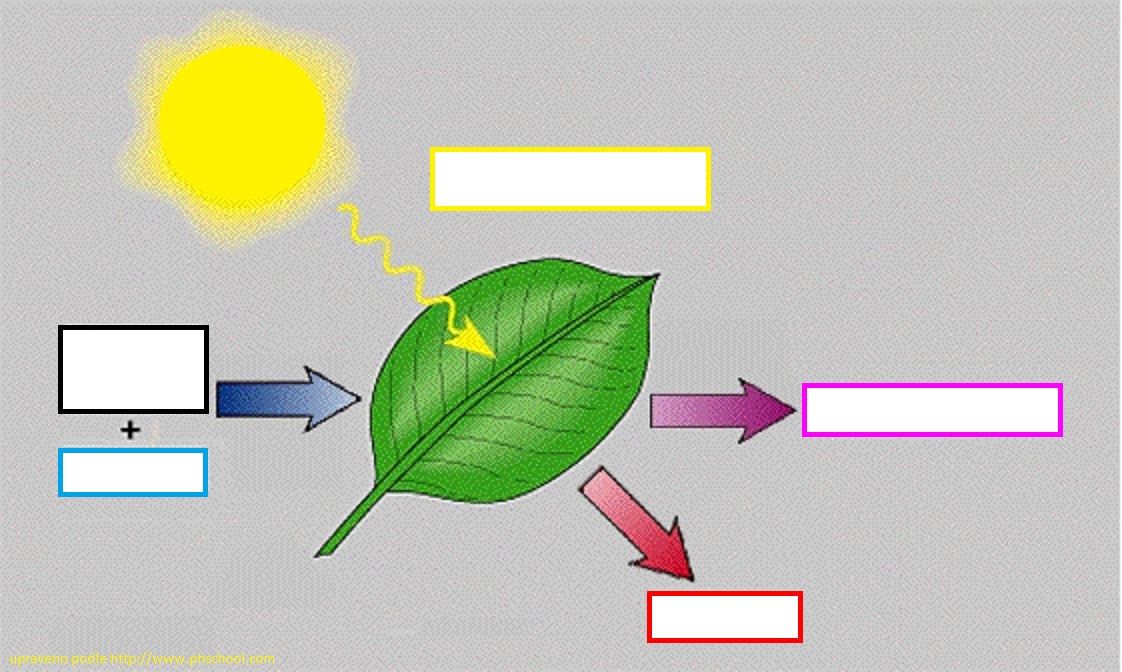 Fotosyntéza – řešení
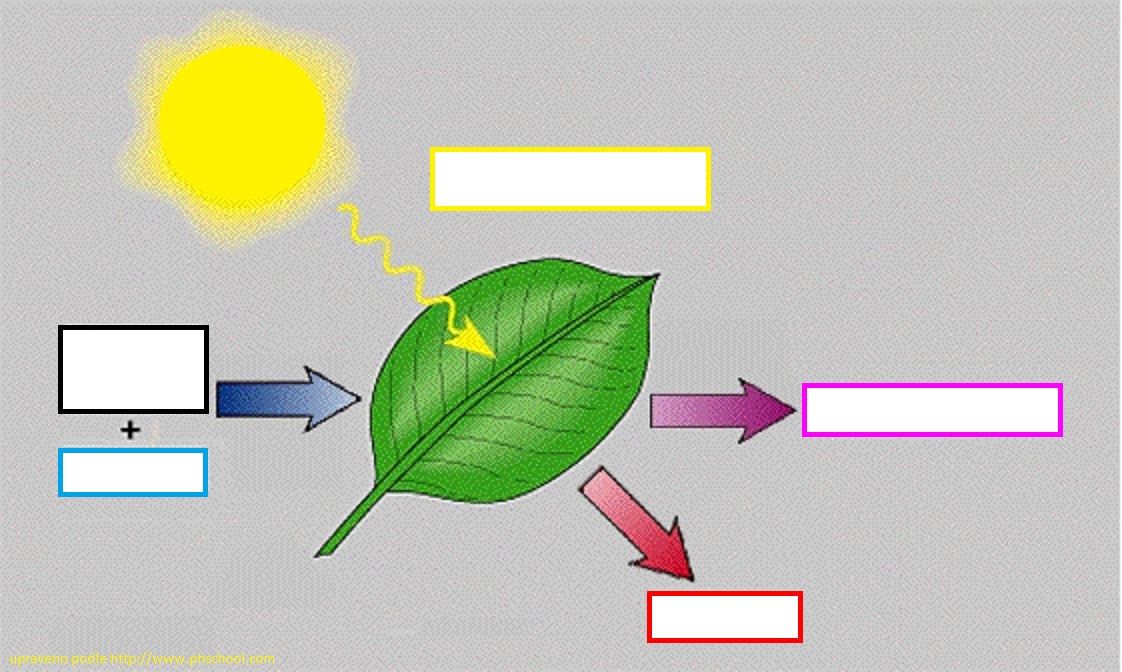 sluneční energie
oxid 
uhličitý
glukóza
voda
kyslík
Zdroje:

otevřená galerie office.microsoft.com
http://www.proslunicka.cz/378-thickbox/separacni-plenky-z-celulozy-disana.jpg
http://bi.gazeta.pl/im/9/7864/m7864559.jpg
http://www.lyckeby.cz/cz/skrob/files/3/brambora-skrob.jpg
http://www.chemorgkkmk.republika.pl/sacharoza.png
http://galenus.cz/img/zdravi/cukrovka/glykogen.jpg
http://upload.wikimedia.org/wikipedia/commons/thumb/3/32/Molecule_de_saccharose.png/180px-Molecule_de_saccharose.png
http://bi.gazeta.pl/im/1/4301/z4301041Q.jpg
http://pavelbohm.cz/kurzySCO/biochemie/zima_lekce3/skrob2.gif
http://pivo.php5.sk/wp-content/uploads/2010/08/druhy-piva.jpg
http://www.sportujeme.sk/a-galeria/glukoza-86491220.jpg
http://www.skola.mezimesti.cz/321-chemie-ix/files/24%20fotosynt%C3%A9za.jpg
http://upload.wikimedia.org/wikipedia/commons/4/47/Maltoza.gif
http://i.iinfo.cz/images/310/cukr-a-sacharidy-rychle-a-pomale-cukry-3-orig.jpg
http://www.maxx.si/old/datoteke/slike/1833-laktoza.jpg
http://www.chempoint.cz/data/imgs/01303l.jpg
http://2.bp.blogspot.com/-Y0V07UukCZA/ULymn70GLgI/AAAAAAAABMg/F-y1Q0VfUxE/s1600/glu.JPG
http://nd01.jxs.cz/180/128/babcc4b0ac_39676232_o2.png
http://www.labeta.cz/blob.php?produkty_nahled=252